CampusReopening Guide
Higher Education Re-Opening Workgroup
Convened by: 
The State Board for Community and Technical Colleges
The Council of Presidents
The Independent Colleges of Washington
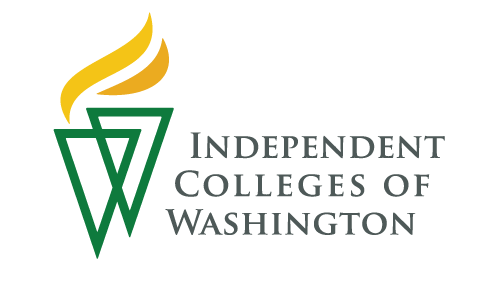 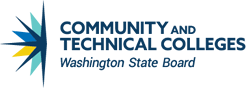 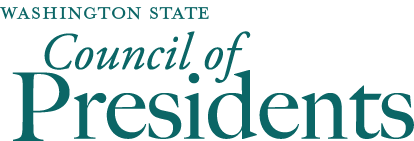 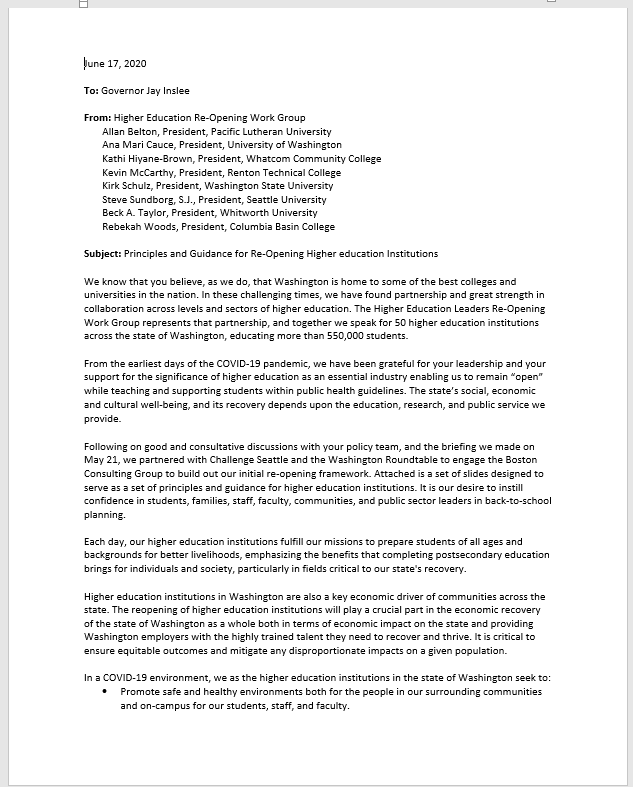 Principles and Guidance
Washington is home to some of the best colleges and universities in the nation. In these challenging times, we have found partnership and great strength in collaboration across levels and sectors of higher education. The Higher Education Leaders Re-Opening Work Group represents that partnership, and together we speak for 50 higher education institutions across the state of Washington, educating more than 550,000 students.
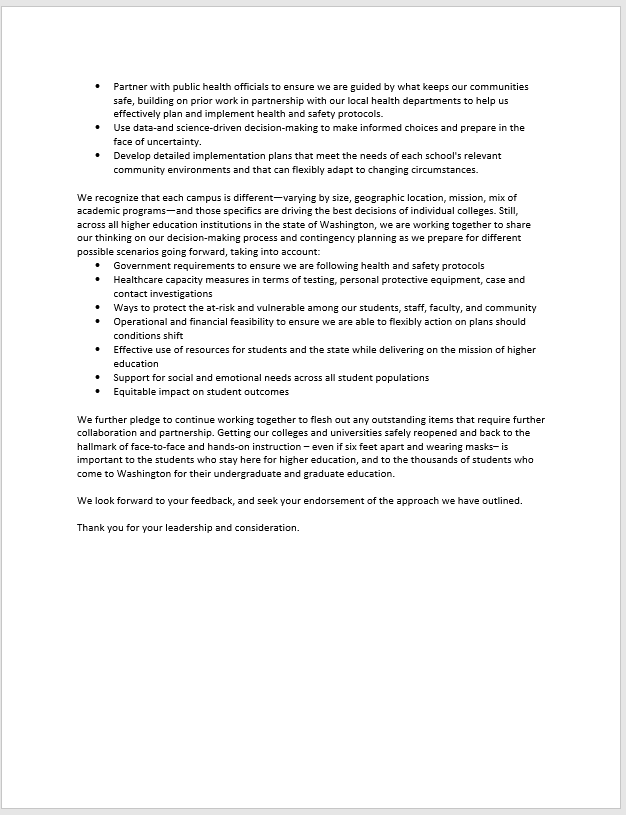 Principles and Guidance
Washington is home to some of the best colleges and universities in the nation. In these challenging times, we have found partnership and great strength in collaboration across levels and sectors of higher education. The Higher Education Leaders Re-Opening Work Group represents that partnership, and together we speak for 50 higher education institutions across the state of Washington, educating more than 550,000 students.
Why | Reason for development
Instill confidence in key stakeholders about the development of higher education institutions' back-to-school plans in Washington
Align how higher education institutions in Washington are approaching and developing back-to-school plans
How | Process for development
Developed based on interviews with public health and university leaders in addition to incorporating effective practices seen globally
Built off prior work including: 
Higher education institution work preparing for and executing reopening under the Governor's "Safe Start" measures
Higher Ed Reopening Matrix developed by the Higher Ed Leaders Re-Opening Workgroup
WA Private Sector Employer Checklists
CDC and WA Labor & Industries guidelines
Context setting Aligned statement & checklists
Who | People engaged for development
We spoke with individuals from the organizations below and incorporated their input:
Washington Council of Presidents
Independent Colleges of Washington
Washington State Community and Technical Colleges
University of Washington reps.
Washington State University reps.
WA Student Achievement Council

King County Public Health reps.
Spokane County Public Health reps.
Whitman County Public Health reps.
WA Department of Health
WA Labor & Industries
WA Roundtable
Challenge Seattle
Aligned statement from higher education institutions in Washington State (I/II)
The objective of this document is to serve as a set of guiding principles higher education institutions can align on to instill confidence in students, parents, staff, faculty, communities, and public sector leaders in back-to-school planning. These higher education institutions aim to fulfill their mission to prepare students of all ages and backgrounds for better livelihoods, emphasizing the benefits that completing college education brings for individuals and society, particularly in fields critical to our State's recovery. It is critical to ensure equitable outcomes and mitigate any disproportionate impacts on a given population. This document was developed in partnership with 501 higher education institutions in Washington State representing ~550k1 students.

Higher education institutions in Washington are also a key economic driver of communities across the state. The reopening of higher education institutions will play a crucial part in the economic recovery of Washington State as a whole both in terms of economic impact on Washington State and providing Washington employers with the highly trained talent they need to recover and thrive. 

In a COVID-19 environment, we as the higher education institutions in Washington State will seek to:

Promote safe and healthy environments both for the people in our surrounding communities and on-campus for our students, staff, and faculty
Partner with public health officials to ensure we are guided by what keeps our communities safe, building on prior work in partnership with our local health departments to help us effectively plan and implement health and safety protocols
Use data- and science-driven decision-making to make informed choices and prepare in the face of uncertainty
Develop detailed implementation plans that meet the needs of each school's relevant community environments and that can flexibly adapt to changing circumstances
From Jan Yoshiwara: SBCTC has 34 colleges with 100 locations, 360K students with 21K employees; From Terri Standish-Kuon: ICW has 10 campuses, 35K+ students, 8K+ employees; From Paul Francis: COP has 6 Institutions with >156K students
Aligned statement from higher education institutions in Washington State (II/II)
Across the higher education institutions in Washington State, we will work together to share our thinking on our decision-making process and contingency planning as we prepare for different possible scenarios going forward, taking into account:
Government requirements to ensure we are following health and safety protocols
Healthcare capacity measures in terms of testing, PPE, case and contact investigations
Ways to protect the at-risk and vulnerable among our students, staff, faculty, and community
Operational and financial feasibility to ensure we are able to flexibly action on plans should conditions shift
Effective use of resources for students and the state while delivering on the mission of higher education
Support for social and emotional needs across all student populations
Equitable impact on student outcomes 

We will also continue to work together to flesh out any outstanding items that require further collaboration and partnership.
Three forms of checklists to serve as guidance for higher education institutions in Washington state
Applies to specific campus settings
Leveraged and built upon CDC & other state guidance
Applies across the institution
Leveraged and built upon WA State reopening plan 
& WA employer reopening checklists
Baseline recommendations
Additional considerations
Setting-specific protocols
Broad checklist of how an institution can create a "New Normal" to fight COVID-19 that can be applied to a variety of higher education facilities and services
Optional considerations and examples that institutions can implement where feasible and relevant
Checklist of specific practices to mitigate risk, tailored to particular campus facilities/services: food services, transportation, residences
Higher education administrators have a strong incentive to meet (and exceed where/when appropriate) baseline recommendations as adverse public health outcomes could result in more stringent restrictions
Baseline/Additional considerations
Adjusted Washington Roundtable / Challenge Seattle "two tiered checklists for employer Safe Work Plans" for higher education context
Food services protocol
Synthesized National Restaurant Association restaurant recommendations and Cushman and Wakefield food hall guidance
For reference: Checklists developed using multiple sources
Residences protocol
Synthesized CDC recommendations for Shared or Congregate Housing and Correctional/Detention Facilities
Campus transportation protocol
Synthesized CDC and US Department of Transportation recommendations
Baseline recommendations for higher education institutions reopening plansInstitutions are developing Safe Back-to-School plans to resume operations with consideration of these critical elements
Campus Safety
Adhere to federal, state and local public health and safety guidelines;  develop comprehensive plans for each phase of reopening in accordance with WA State guidelines and local health guidelines; make available a copy of these plans at each location on campus
Work from home for operations able to be performed remotely and institutions will follow WA State returning to work guidance for its personnel 
Maintain minimum physical distancing whenever possible of 6 feet between all on-campus personnel, including with visitors; where physical distancing cannot be maintained, implement administrative or engineering controls to minimize exposure
Follow WA State phased reopening guidelines for gathering sizes
Ensure frequent and adequate hand washing policies and include adequate maintenance of supplies; use disposable gloves where safe/applicable to prevent transmission on shared items 
Routine sanitization of high-touch surfaces and shared resources (e.g., doorknobs, elevators, vending machines, points of sales)
Ask students/personnel to self-certify that they have experienced no CV-19 symptoms since last visit to campus facility
Ask students/personnel to stay home and seek medical guidance if they are experiencing any known symptoms; remain isolated until diagnosis and next steps are clear
Ask students/personnel to self-quarantine per local public health guidelines if confirmed to have COVID-19 or exposed to confirmed case
Please see supporting guidance from the WA State Department of Health: Click for link
Develop response protocols for students, personnel, and visitors reporting symptoms and/or are confirmed to have COVID-19 
Avoid non-essential travel by school personnel and propose self-quarantine per local public health and worker safety guidelines after any high-risk travel as defined by the CDC (e.g., international travel); follow WA State reopening guidelines for travel 
If feasible, log students, personnel (and visitors where possible);  follow WA State guidelines for logging onsite personnel 
Available contact for all students/personnel to report concerns and/or potential violations of the Safe Back-to-School Plan
Regular self-monitoring and updates of the Safe Back-to-School Plan
Communication of Safe Back-to-School Plan to all students and personnel including any future modifications 
Designate specific spaces for isolating campus personnel and/or students on-campus as needed (e.g. specific building campus personnel and/or students can quarantine in)
Supporting a common 
"New Normal" foundation  
to mitigate COVID-19
The following checklist provides proposals for institutions of higher education in Washington State to reopen operations.

These actions will run in parallel to public health efforts. 

Protecting Washingtonians through a safe reopening and acting as good stewards of our local communities is our priority.

Subject to change based on public health guidance.
Student/Personnel Support
Adhere to state and federal law for health and safety during COVID-19 including WA State's "Safe Start" guidelines and WA Labor & Industries guidelines 
Provide students/personnel with PPE such as gloves, goggles, face shields, and masks as appropriate or required for students/personnel not working alone (e.g. any public-facing job and/or those whose responsibility includes operating within physical distancing limits of 6 feet; if PPE cannot be provided as appropriate shut down activity
Note: Follow WA Labor and Industries guidelines for masks 
Identify available alternative arrangements for students/personnel upon requests or refusals to work due to concerns related to campus safety. Priority should be given for students/personnel who are considered high-risk/vulnerable as defined by public health officials; Follow WA State guidelines for COVID-19 scenarios & benefits
Educate students/personnel on symptom detection, sources of high risk to COVID-19, prevention measures, and leave benefits/policies (e.g., UI for personnel that need to self-quarantine); follow any education requirements for employers per WA COVID-19 safety plan
Visitor Expectations
Limit or prohibit visitors
Visible entry point signage for students, personnel, and visitors on shared on-campus responsibilities (including proper hygiene & sanitization, physical distancing/PPE guidance and information for reporting concerns, staying home if feeling sick)
Additional considerations: Campus safetyElements for institutions to consider & implement where feasible/relevant
Encouraging proper hygiene & health practices
Encourage students/personnel to do regular temperature checks at home before coming to work
Avoid non-essential person-to-person contact (e.g., handshakes)

Health screenings and testing
Routine temperature checks & screens on-premise
Work with Institutions within the same county to coordinate testing efforts 

Enabling tracking and tracing
Notify and isolate all students/personnel in contact with an individual that develops symptoms while maintaining confidentiality of those who are sick
Disinfect areas where students/personnel who was sick touched
Have the ability to log visitors that come on-campus

Sanitation procedures
Provide hand sanitizer at entrances/exits
Encourage personnel to wash hands regularly (after bathroom breaks, after eating, etc.)
Provide disinfectant wipes 
Ensure frequent cleaning of high touch or shared equipment 
Sanitize/quarantine deliveries/packages
Perform regular deep cleaning
Provide soap and running water, when running water not available provide portable washing stations 

Limiting shared resources
Limit shared desks/workspaces
Reduce use of shared office supplies/resources
Limit shared food
Limit cafeteria capacity and services
Limit public kitchens/vending
Methods to enact distancing procedures
Implement reduced maximum capacity limits 
Stagger arrivals into campus spaces to avoid congestion 
Limit ingress/egress points in campus buildings/facilities while maintaining fire exits
Stagger entry into buildings/facilities
One-way facility aisles
Use distance markings at places of congregation
Enact plexiglass protection between workstations 
Virtual meetings even when on campus
Re-organize floor layouts to permit physical distancing
Stagger usage of common areas
Avoid sitting face-to-face 
Create isolated work cells/teams for on-campus personnel where possible
Identify choke point and high risk areas where personnel typically congregate where distancing will need more control/monitoring 
To the extent practical, allow only one group/class at a time at the same location/lab/classroom. 

Ensuring governance & accountable roles over plan
Appoint team/lead to manage ongoing Safe Back-to-School Plan and monitor ongoing health of personnel at on-campus locations 
Designate a hygiene leader for facility who is responsible for protocol audits
Regular reporting of student and personnel sentiment and tracking of public health trends

On-going training to meet health guidelines
Host pre-return training and track attendance/completion 
Educate students/personnel in the language they understand best about coronavirus and how to prevent transmission and the institution's COVID-19 policies.
Helping develop 
individualized, flexible 
Safe Back-to-School Plans
Each individual institution will develop and implement a Safe Back-to-School Plan.

The following lists are considerations and examples to aid in the development of individual plans.

Note: Institutions are not recommended to implement all listed examples. These are provided as known practices being utilized to-date and are subject to change.
Additional considerations: Campus supportElements for Institutions to consider & implement where feasible/relevant
Ongoing communication to workforce
Provide content for vulnerable students/personnel to help navigate back-to-school (e.g. aggregate helpful materials, explain evolving gov't benefits) 

Enacting modified working models for personnel
Job shares that allow for reduced hours
Offer partial workforce or alternate day of week operating model
Different in-office working hours (e.g. two shifts: 6:30a-12:30p and 1p-7p with time between shifts) 

Expanded / extended work from home & leave policies
Provide one-time home office supply voucher
Tiered PTO (e.g. FTEs get additional 80 hours; PTE get additional 40 hours; all paid out at year end if not used)
Create workforce relief/aid fund and adopt policy on how funds will be distributed
Create policies to encourage students/personnel to stay home when feeling sick or came into contact with positive case

Decreasing commute risks & pressure on public transport 
Promote and enable individual commutes (e.g., subsidized biking/parking)
Institution-sponsored buses/transit options
Alternative hours to limit transportation during high public traffic hours

Providing additional training and resources  
Provide guidance on virtual and in-person teams
Provide career planning and resources
Train staff to support new back-to-school model
Post, in areas visible, required hygienic practices
Enabling access to education and childcare
On-site day care or study rooms for limited number of children per day
Voucher for online education tools
Access to apps to match caregivers with need (including recently displaced workers)
Priority for childcare for workers and students not able to WFH

Building morale and virtual culture
Create virtual HR office hours and/or HR hotline
Virtual companywide meetings
Create networks for workers to connect/share remote working best practices
Sponsor well-being challenges geared to staying physically and mentally healthy

Supporting mental health needs
Access to reduced cost and/or free counseling 
Access to reduced cost and/or telemedicine consultations 
Benefit extensions for household members
Access to meditation/mindfulness content 
Digital support groups to decrease isolation and share ideas
Virtual play dates for families with children of similar ages
Expand virtual health and counseling and continue to provide virtual options after reopening 

Ensuring equitable outcomes
Consider and mitigate any disproportionate impacts on a given population (e.g., due to instructional decisions)
Helping develop 
individualized, flexible 
Safe Back-to-School Plans
Each individual institution will develop and implement a Safe Back-to-School Plan.

The following lists are considerations and examples to aid in the development of individual plans.

Note: Institutions are not recommended to implement all listed examples. These are provided as known practices being utilized to-date and are subject to change.
FOOD SERVICES
Recommended protocols for food services to resume operations (1/2)
Supporting a common
“new normal” foundation
to mitigate COVID-19
Cleaning and sanitizing
Complete thorough and detailed cleaning of entire facility, with focus on high-contact areas that would be touched by both students/personnel
If relevant, consider single-use menus only; follow WA State phased reopening guidance for menus 
Make hand sanitizer readily available to workers and visitors at counters, tables and stations and consider touchless solutions
Complete routine sanitization of high-touch surfaces and shared resources (e.g., door handles, points of sales)
Use EPA-registered disinfectant products and avoid all food contact surfaces when using disinfectants
Consider reducing facility hours for extra deep cleaning
Cleaning staff wear disposable gloves and gowns for all tasks in the cleaning process, including handling trash
When dining reopens, sanitize tabletops, booths, etc. between seatings
Clean and sanitize restrooms regularly based on frequency of use once dining reopens
The following checklist provides recommendations for campus food services to reopen operations

These actions will runin parallel to publichealth efforts

Our priority is protecting campus communities in Washington by acting as good stewards

Subject to change based on public health guidance

Note: Must consider that food services on a campus will have regular visits and thus may be higher risk than a restaurant
Physical distancing
Maintain physical distancing of 6 feet for extended periods of >15 minutes (e.g., students waiting in-line to enter facility, customers waiting for takeaway); PPE to be provided for all workers 
Require dining staff to wear face coverings; follow WA State reopening guidelines and WA Labor and Industries guidelines for masks 
Implement floor markings to promote physical distancing
Post signs to remind students/personnel of physical distancing, PPE requirements and to use hand sanitizer
Enforce capacity limits (e.g., enforced at point of entry with clickers); follow WA State reopening guidelines for restaurants
Consider an exit from the facility separate from the entrance
Manage employee schedules to allow for physical distancing whenever possible
Where possible, workstations to be staggered so employees can avoid standing direct next to one another
Limit the number of employees allowed simultaneously in any break rooms
Update floor plans for common dining areas, redesigning seating arrangements to ensure to ensure physical distancing may be maintained  between tables while visitors are eating once dining reopens
Limit amount of time each patron is allowed to remain in order to reduce exposure
Source: National Restaurant Association COVID-19 Reopening Guidance, Cushman and Wakefield Recovery Readiness
FOOD SERVICES
Recommended protocols for food services to resume operations (2/2)
Employee health and personal hygiene
Supporting a common
“new normal” foundation
to mitigate COVID-19
Require employees with COVID-19 symptoms to remain home until they are symptom-free for ten days and three days without medication (whichever longer)
Ask employees to self-quarantine for 14-days from symptom onset or test positivity of the case per Washington public health guidelines if confirmed to have COVID-19 or exposed
Provide employees with face coverings and keep face coverings clean and ask employees to follow 6 ft distancing guidelines; follow WA State reopening guidelines and WA Labor and Industries guidelines for masks 
Train all employees on the importance of frequent handwashing, the use of hand sanitizers with at least 60% alcohol content, and give them clear instruction to avoid touching hands to face
Educate workers in the language they understand best about coronavirus and how to prevent transmission, and the institution's COVID-19 policies
The following checklist provides recommendations for campus food services to reopen operations

These actions will runin parallel to publichealth efforts

Our priority is protecting campus communities in Washington by acting as good stewards

Subject to change based on public health guidance

Note: Must consider that food services on a campus will have regular visits and thus may be higher risk than a restaurant
Facility safety
Have the ability to log all workers that come on premise for purposes of supporting public health contact tracing by the WA DOH
Check appropriate functioning of HVAC
Ask workers resuming on-premise work to confirm they have not experienced symptoms for 14 days from symptom onset or test positivity of the case prior to return
Restrict cash payments; allow payments only by card or contactless
Consider use of pre-rolled, disposable silverware if possible
Ensure adequate storage of necessary materials to meet PPE and cleaning requirements
Communicate safety protocols to all workers and dining visitors, including available contact to report violations of protocols
If offering delivery options, ensure coolers and transport containers are sanitized and encourage customers to use "no touch" deliveries
Customer expectations
Visible entry point signage for workers, volunteers and visitors on shared responsibilities (including proper hygiene and sanitization, physical distancing, PPE guidance and information for reporting concerns,)
Require or strongly encourage all patrons to wear cloth face coverings
Make visitor safety guidelines publicly available
Consider using social media or website to educate students/personnel on food service protocols and what to expect in dining halls
Student/personnel support
Adhere to state and federal law for health and safety during COVID-19 including WA State's "Safe Start" guidelines and WA Labor & Industries guidelines 
Mitigate anxiety by recognizing fear in returning, communicating transparently, listening and surveying students/personnel regularly
Provide early reopening communication by keeping workforce informed as soon as appropriate
Reinforce training after Day One by providing ongoing methods of additional training to reinforce messaging and changes
Ensure any student/employee can follow on-campus student health specific guidelines before returning to work and while working
Source: National Restaurant Association COVID-19 Reopening Guidance, Cushman and Wakefield Recovery Readiness
TRANSPORTATION
Recommended protocols for campus transportation to resume operations (1/2)
Cleaning and sanitizing
Supporting a common
“new normal” foundation
to mitigate COVID-19
After each journey, complete thorough and detailed cleaning of all surfaces, with focus on high-contact areas that would be touched by both employees and passengers (e.g., handles, metal bars)
Make hand sanitizer readily available and create frequent opportunities for employees to wash their hands
Provide disposable disinfectant wipes on buses, etc. and train employees on how to regularly clean the area
Use EPA-registered disinfectant products 
Consider reducing operating hours for extra deep cleaning
Cleaning staff wear disposable gloves and gowns for all tasks in the cleaning process, including handling trash
Clean and sanitize restrooms regularly based on frequency of use
The following checklist provides adaptations for campus transportation, if applicable, to resume operations

These actions will runin parallel to publichealth efforts

Our priority is protecting campus communities in Washington by acting as good stewards

Subject to change based on public health guidance
Physical distancing
Institute measures to physically separate employees from passengers by a distance of 6 feet or greater (e.g., physical partitions for drivers)
Consider limiting capacity based on size of vehicle (e.g., 50%)
Ask passengers to maintain physical distancing of 6 feet and face masks worn by all employees and passengers; Follow WA Labor and Industries guidelines for masks 
Implement floor markings to promote physical distancing on board
Post signs for passengers to remind them of physical distancing, face covering requirements and to use hand sanitizer
Limit contact between employees and passengers as much as possible
Consider designating specific doors for entry only and others for exit only to minimize passenger contact
Manage employee schedules to allow for physical distancing whenever possible
Consider closing off every other seat on board with tape or signs to promote physical distancing
Encourage employees and passengers to avoid congregating in waiting areas and design a process to ensure all stay separate while waiting to board (e.g., outdoor distancing)
Source: CDC, US Department of Transportation
TRANSPORTATION
Recommended protocols for campus transportation to resume operations (2/2)
Employee health and personal hygiene
Supporting a common
“new normal” foundation
to mitigate COVID-19
Require employees with any COVID-19 symptoms to remain home until they are symptom-free for ten days and three days without medication (whichever longer)
Require employees to self-quarantine for 14-days from symptom onset or test positivity of the case per Washington public health guidelines if they have been exposed to COVID-19
Provide employees with face masks and keep face masks clean; Follow WA Labor and Industries guidelines for masks 
Train all employees on the importance of frequent handwashing, the use of hand sanitizers with at least 60% alcohol content, and give them clear instruction to avoid touching hands to face
Train all employees on symptom detection, sources of high risk to COVID-19, prevention measures and leave benefits/policies
The following checklist provides adaptations for campus transportation, if applicable, to resume operations

These actions will runin parallel to publichealth efforts

Our priority is protecting campus communities in Washington by acting as good stewards

Subject to change based on public health guidance
Vehicle safety
Have the ability to log all employees that come on board for purposes of supporting public health contact tracing by the Washington Department of Health
Check appropriate functioning of HVAC
Ask workers resuming work to confirm they have not experienced symptoms for 14 days from symptom onset or test positivity of the case prior to return
Ensure adequate storage of necessary materials to meet PPE (face masks, gloves, etc.) and cleaning requirements
Communicate safety protocols to all employees and passengers, including available contact to report violations of protocols
Consider using no-touch trash receptables if possible
Passenger expectations
Implement signs on board for employees and passengers on shared responsibilities (including proper hygiene and sanitization, physical distancing, face coverings and information for reporting concerns)
Make passenger safety guidelines publicly available and post signs to strongly encourage passengers to wear face coverings
Consider using social media or website to educate passengers on safety protocols and what to expect when on board
Place signs at the entrance stating how passengers and employees can prepare to be on board
Employee support
Adhere to state and federal law for health and safety during COVID-19 including WA State's "Safe Start" guidelines and WA Labor & Industries guidelines 
Mitigate anxiety by recognizing fear in returning, communicating transparently, listening and surveying employees regularly
Provide early reopening communication by keeping workforce informed as soon as appropriate
Reinforce training after Day One by providing ongoing methods of additional training to reinforce messaging and changes
If employees have children, provide support in navigating childcare options when returning to work
Ensure any employees can follow on-campus student specific health guidelines before returning to work and while working
If employees refuse to work due to COVID-19 related safety concerns, provide high risk individuals with benefits per WA Proclamation 20-46
Source: CDC, US Department of Transportation
RESIDENCES
Recommended protocols for campus residences to resume operations (1/2)
Cleaning and sanitizing
Supporting a common
“new normal” foundation
to mitigate COVID-19
Complete thorough and detailed cleaning of entire facilities, with focus on high-contact areas 
Make hand sanitizer readily available to residents/personnel throughout property; consider touchless hand sanitizing solutions
Complete routine sanitization of high-touch surfaces (e.g., door handles, elevators, counters, etc.) 
Provide residents with their own sanitation solutions or wipes to instill confidence 
Disinfect all hard surfaces with an EPA registered chemical disinfectant
If a student or residential staff member tests positive, close off areas used by sick person and wait 24 hours before cleaning and disinfecting; remove staff members who test positive and quarantine
Conduct frequent cleaning of shared facilities (e.g., lounges)
For shared bathrooms, create a cleaning schedule to clean facilities regularly; provide and maintain adequate handwashing supplies and hand sanitizer 
For shared showers, encourage sanitizing between users and/or increasing frequency of cleaning
The following checklist provides adaptations for campus residences to resume operations

These actions will runin parallel to publichealth efforts

Our priority is protecting campus communities in Washington by acting as good stewards

Subject to change based on public health guidance
Physical distancing
Maintain signage to remind groups to stand at least 6 feet apart and avoid congregating in common areas
Note: Follow WA Labor and Industries guidelines for masks 
Roommates and suitemates treated as a family unit; assign students with pre-existing health conditions to singles
Consider installing plexiglass partitions in areas where residential  staff and residents come into close contact (e.g., mail desks)
Implement floor markings to promote physical distancing (e.g., where to stand in line, where to walk)
Manage staff schedules to allow for physical distancing whenever possible in staff spaces
For shared bathrooms, create a staggered bathroom schedule to reduce the amount of people using the facilities at the same time
For shared showers, consider assigning residents to specific showers or limiting use of showers to every other stall
Designate specific residence halls or buildings to isolate students/staff for quarantine or isolation periods as needed
Staff health and personal hygiene
Require staff with COVID-19 symptoms to remain home until they are symptom-free for ten days and three days without medication (whichever longer)
Ask staff to self-quarantine for 14-days from symptom onset or test positivity of the case per Washington public health guidelines if confirmed to have COVID-19 or exposed
Provide employees with face coverings and keep face coverings clean – follow WA reopening guidelines and WA Labor and Industries guidelines for masks
Train all staff on the importance of frequent handwashing, the use of hand sanitizers with at least 60% alcohol content, and give them clear instruction to avoid touching hands to face
Educate workers in the language they understand best about coronavirus and how to prevent transmission, and the institution's COVID-19 policies.
Source: CDC, US Shared or Congregate Housing; CDC, US Correctional and Detention Facilities, Association of College & University Housing Officers-International, Other State's Guidance
[Speaker Notes: https://www.cdc.gov/coronavirus/2019-ncov/community/shared-congregate-house/guidance-shared-congregate-housing.html
https://www.cdc.gov/coronavirus/2019-ncov/community/correction-detention/guidance-correctional-detention.html
For bathrooms: 
https://www.acuho-i.org/Portals/0/doc/blogNEWS/FOH.COVIDChecklist.pdf
https://doh.sd.gov/documents/COVID19/COVID19_Hotel_Lodging_checklist.pdf
https://www1.nyc.gov/assets/doh/downloads/pdf/imm/guidance-for-homeless-shelters-covid19.pdf]
RESIDENCES
Recommended protocols for campus residences to resume operations (2/2)
Facility safety
Supporting a common
“new normal” foundation
to mitigate COVID-19
All staff and residents must wear face masks throughout the building (exception for residents within their own rooms)
When possible, rooms should remain vacant for 48 hours after check-out and prior to cleaning
Have the ability to log all staff and residents that come on-premise for purposes of supporting public health contact tracing
Ask workers resuming on-premise work to confirm they have not experienced symptoms for 14 days from symptom onset or test positivity of the case prior to return
Communication of Safe Back-to-School Plan to all staff and residents, including available contact to report violations 
Use no-touch trash cans where possible on the property
Check appropriate functioning of HVAC
Symptomatic residents should avoid contact with other – follow DOH guidelines for individuals with symptoms 
Develop plan for how suspected COVID-19 cases will be isolated, evaluated, tested, and provided necessary wraparound services (e.g., medical care, food)
Ensure that physical locations have been identified to isolate confirmed COVID-19 cases, and consider designating one staff member to attend to sick residents
Create and test communications plans to disseminate critical information to residents/staff
The following checklist provides adaptations for campus residences to resume operations

These actions will runin parallel to publichealth efforts

Our priority is protecting campus communities in Washington by acting as good stewards

Subject to change based on public health guidance
Resident expectations
Visible entry point signage for all staff and residents on shared responsibilities (including proper hygiene & sanitization, physical distancing, PPE guidance and information for reporting concerns)
Make safety guidelines publicly available
Consider using social media and website to educate residents on protocols and what to expect when entering on-campus housing facilities (e.g., digital check-in requirements)
Remind residents of any quarantine requirements as defined by the local health jurisdiction and instruct them that compliance will be monitored
Employee support
Adhere to state and federal law for health and safety during COVID-19 including WA State's "Safe Start" guidelines and WA Labor & Industries guidelines 
Mitigate anxiety by recognizing fear in returning, communicating transparently, listening and surveying staff regularly
Provide early reopening communication by keeping workforce informed as soon as appropriate
Reinforce training after Day One by providing ongoing methods of additional training to reinforce messaging and changes
Ensure staff that live in residence halls can follow all resident health/safety protocols (e.g. quarantining upon arrival)
Source: CDC, US Shared or Congregate Housing; CDC, US Correctional and Detention Facilities
[Speaker Notes: https://www.cdc.gov/coronavirus/2019-ncov/community/shared-congregate-house/guidance-shared-congregate-housing.html
https://www.cdc.gov/coronavirus/2019-ncov/community/correction-detention/guidance-correctional-detention.html]